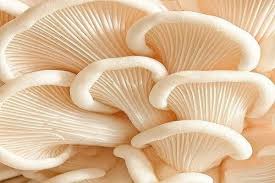 স্বাগতম
1
[Speaker Notes: স্বাগতমে পাঠ সম্পর্কিত ছবি ব্যবহার করবেন। এমন ছবি ব্যবহার করা যাবে না যাতে পাঠ ঘোষণা করা না হয়ে যায়।]
পরিচয়
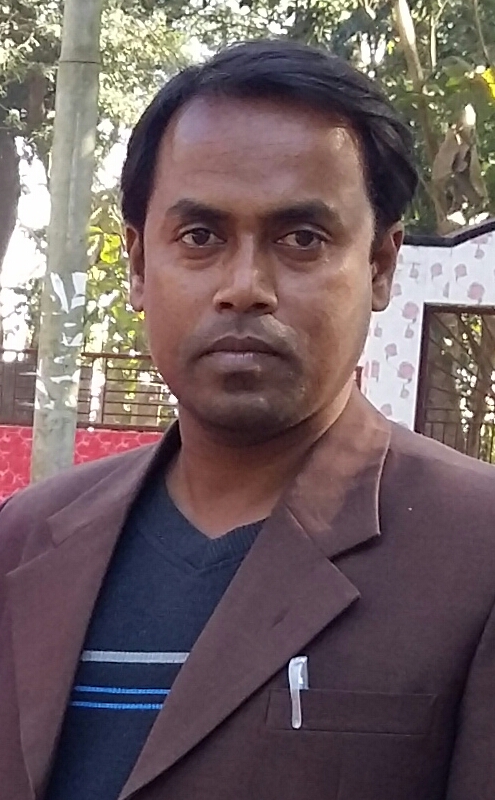 শ্রেণি: অষ্টম; বিষয়: কৃষিশিক্ষা
অধ্যায়: 5ম (পাঠ-3)
সময়: ৫০মিনিট
মোঃ সুমন মন্ডল
ভীমপুর উচ্চ বিদ্যালয়
নিয়ামতপুর,নওগাঁ।
মোবঃ 01744-934601
Email:sumonniamotpur@gmail.com
2
প্রশ্নঃ ছবিগুলো দেখে আমরা কী বুঝতে পারছি?
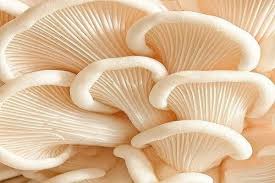 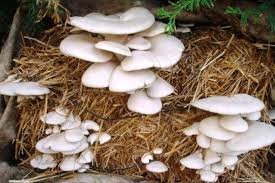 উত্তরঃমাশরুম চাষ
3
[Speaker Notes: শিক্ষার্থীদেরকে প্রশ্ন করে তাদের মুখ থেকে মাশরুম চাষ কথাটি বের করতে হবে।]
মাশরুম চাষের প্রয়োজনীয়তা
4
শিখনফল
এই পাঠ শেষে শিক্ষার্থীরা-
১। মাশরুম কী তা বলতে পারবে;   
২। মাশরুমের পুষ্টিমান সম্পর্কে ব্যাখ্যা করতে পারবে;  
৩। রোগ প্রতিরোধে মাশরুমের ভূমিকা বর্ননা করতে পারবে;
৪। মাশরুম চাষের অর্থনৈতিক গুরুত্ব বিশ্লেষণ করতে পারবে।
5
[Speaker Notes: শিক্ষক শিখনফল অনুযায়ী পড়াতে চেষ্টা করবেন। বিভিন্ন উপকরণ ব্যবহার করতে পারেন।]
প্রশ্নঃ মাশরুম কী?
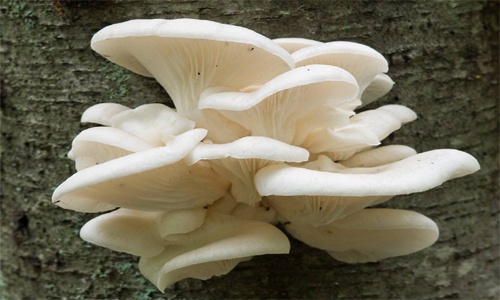 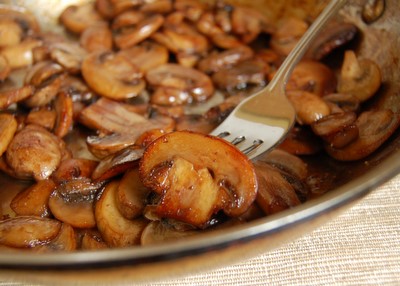 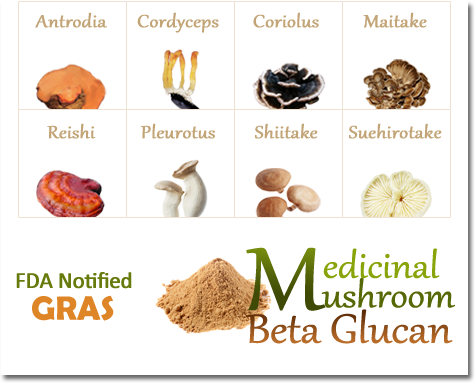 মাশরুম এমন এক ধরনের ছত্রাক যা সম্পূর্ন খাওয়ার উপযোগী, পুষ্টিকর, সুস্বাদু ও ঔষধিগুণ সম্পন্ন ।
6
[Speaker Notes: প্রথমে প্রশ্ন করবেন মাশরুম কী? তারপর উত্তরটি দেখাবেন  ও উত্তরটি বুঝিয়ে দেবেন।]
মাশরুম দিয়ে তৈরি নানা রকমের মুখরোচক খাবার
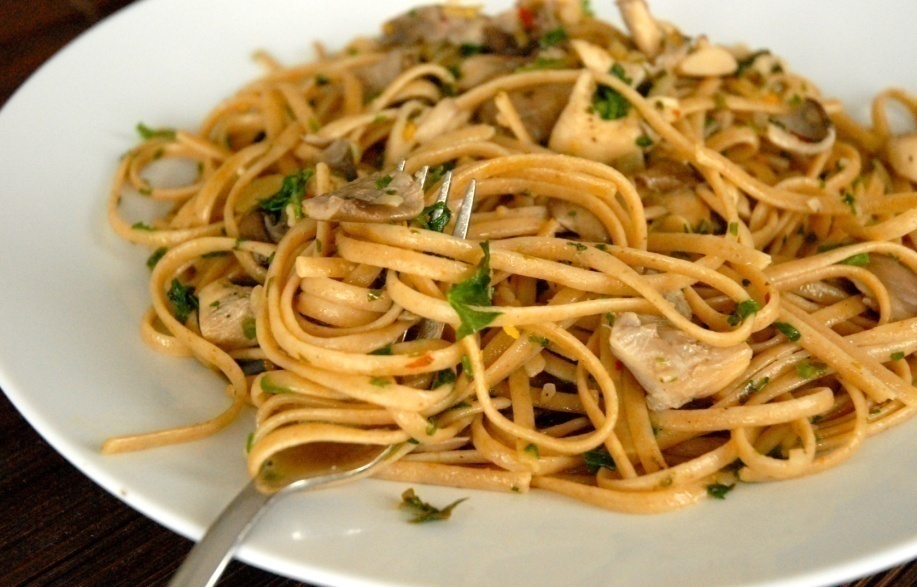 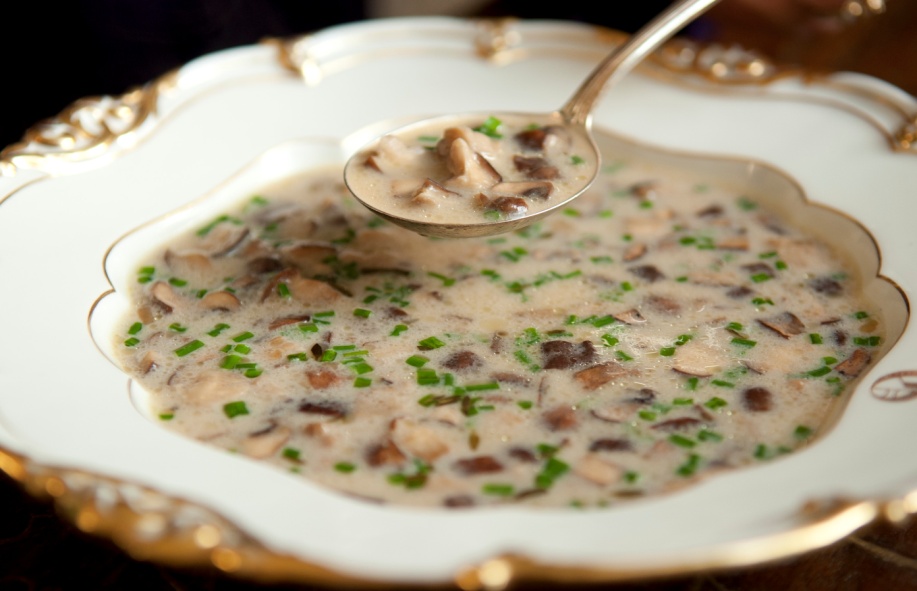 নুডুলস
স্যুপ
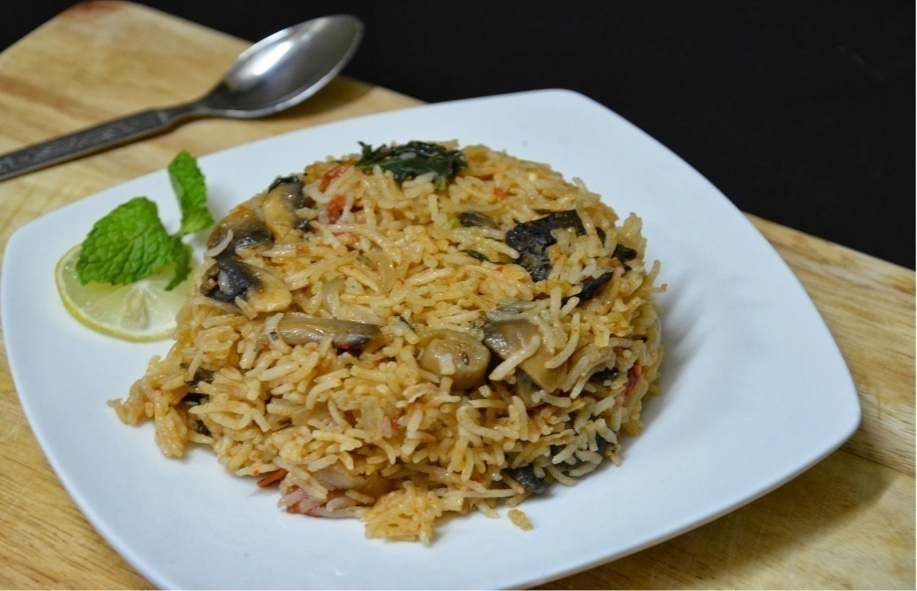 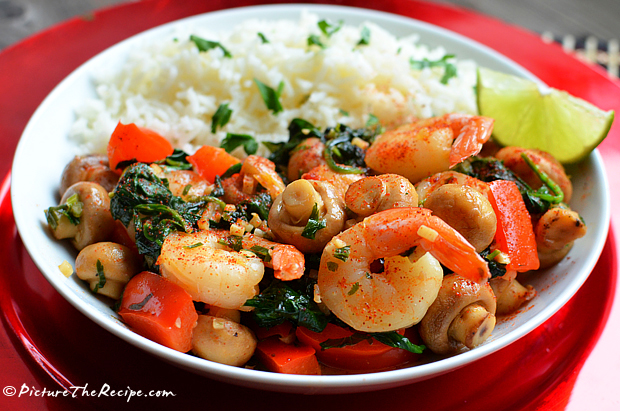 মাশরুম দিয়ে চিংড়ি
বিরিয়ানি
7
[Speaker Notes: মাশরুম দিয়ে নানা ধরনের মুখরোচক খাবার প্রস্তুত করা যায় তা বলবেন। মাশরুমের স্বাদ মাংসের মত হউয়ায় এটি দিয়ে পাঁচতারা হোটেলে নানারকম মুখরোচক খাবার প্রস্তুত করা হয়ে থাকে। তবে দেশীয় পদ্ধতিতে মাশরুম সবজি, ফ্রাই, স্যুপ, পোলাও বিরিয়ানি, নুডুলস, চিংড়ি ও ছোটমাছের সাথে ব্যবহার করা যায়। মাশরুম তাজা, শুকনা বা গুড়া হিসেবে খাওয়া যায়।]
মাশরুমের পুষ্টিমান
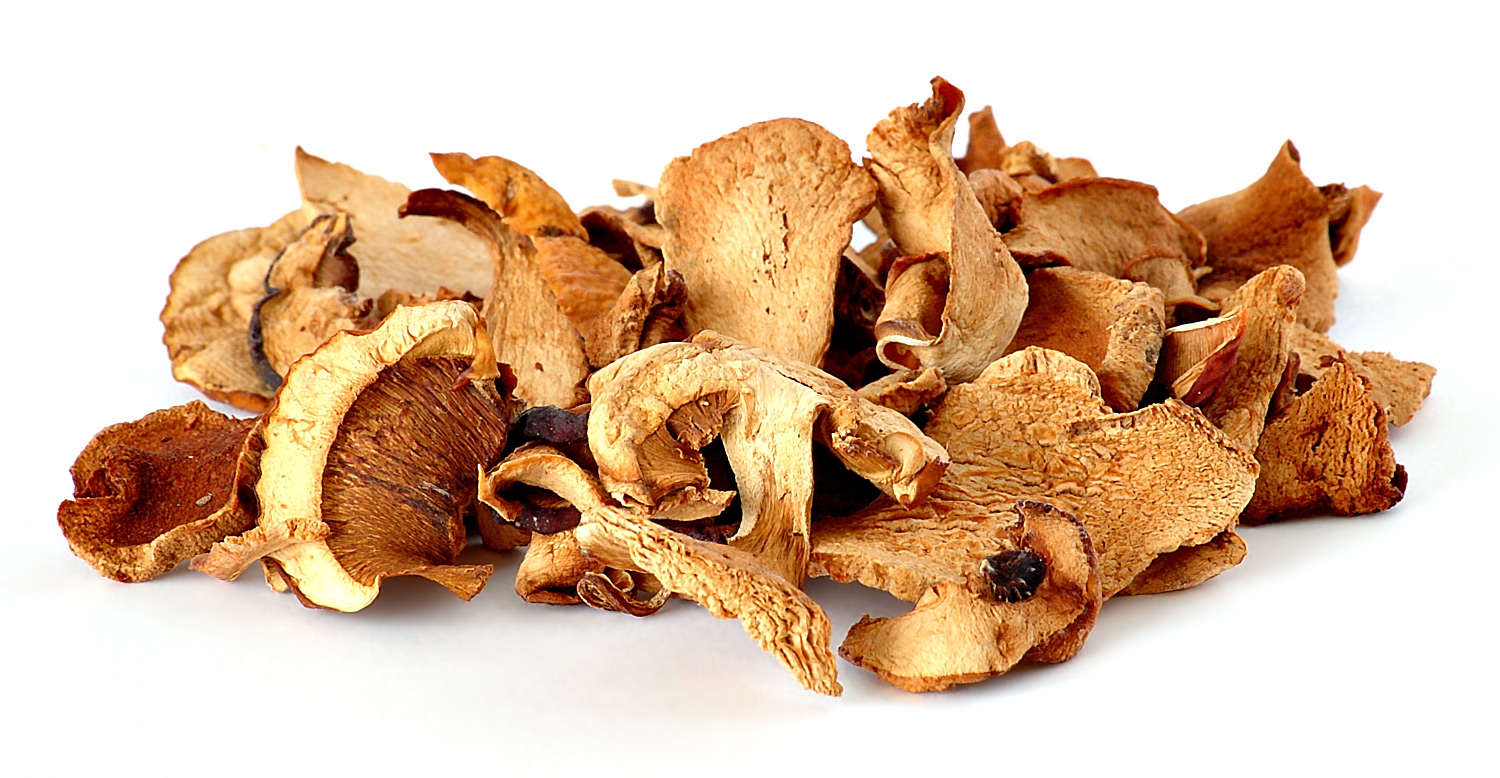 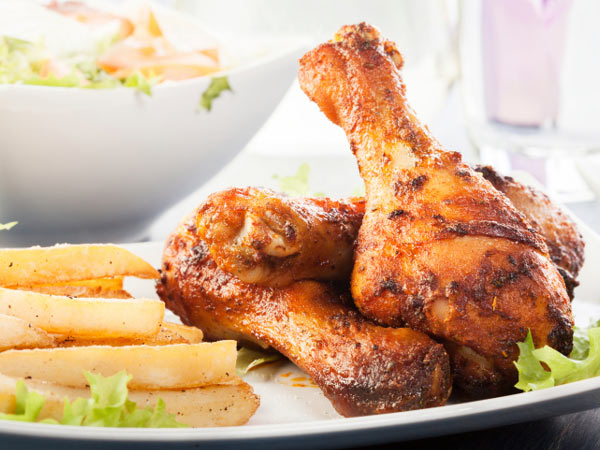 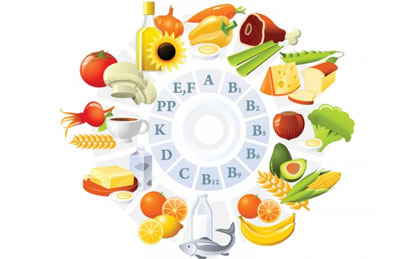 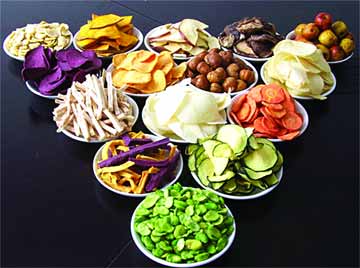 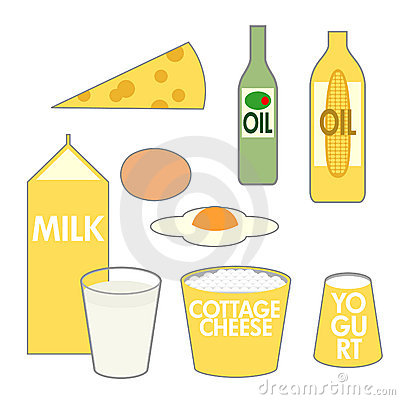 প্রতি ১০০ গ্রাম শুকনা মাশরুমে রয়েছে ২৫-৩৫ গ্রাম আমিষ,
১০-১৫ গ্রাম সব ধরনের ভিটামিন ও মিনারেলস,
৪০-৫০ গ্রাম শর্করা ও আঁশ,
এবং ৪-৬ গ্রাম চর্বি।
8
[Speaker Notes: মাশরুম এর পুষ্টিমান সম্পর্কে একটি স্লাইড দেখাবেন ও বুঝিয়ে দেবেন।]
একক কাজ
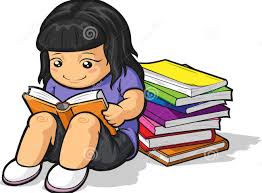 প্রতি ১০০ গ্রাম শুকনা মাশরুমে কী কী পুষ্টি উপাদান থাকে?
9
[Speaker Notes: আপনি এখানে অন্য কাজ দিতে পারেন । তবে সকলের অংশগ্রহণ করাবেন।]
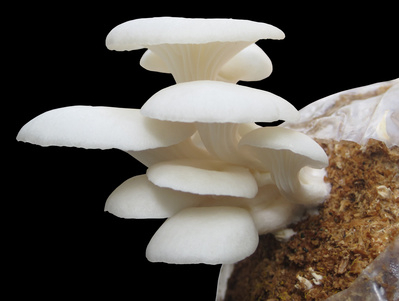 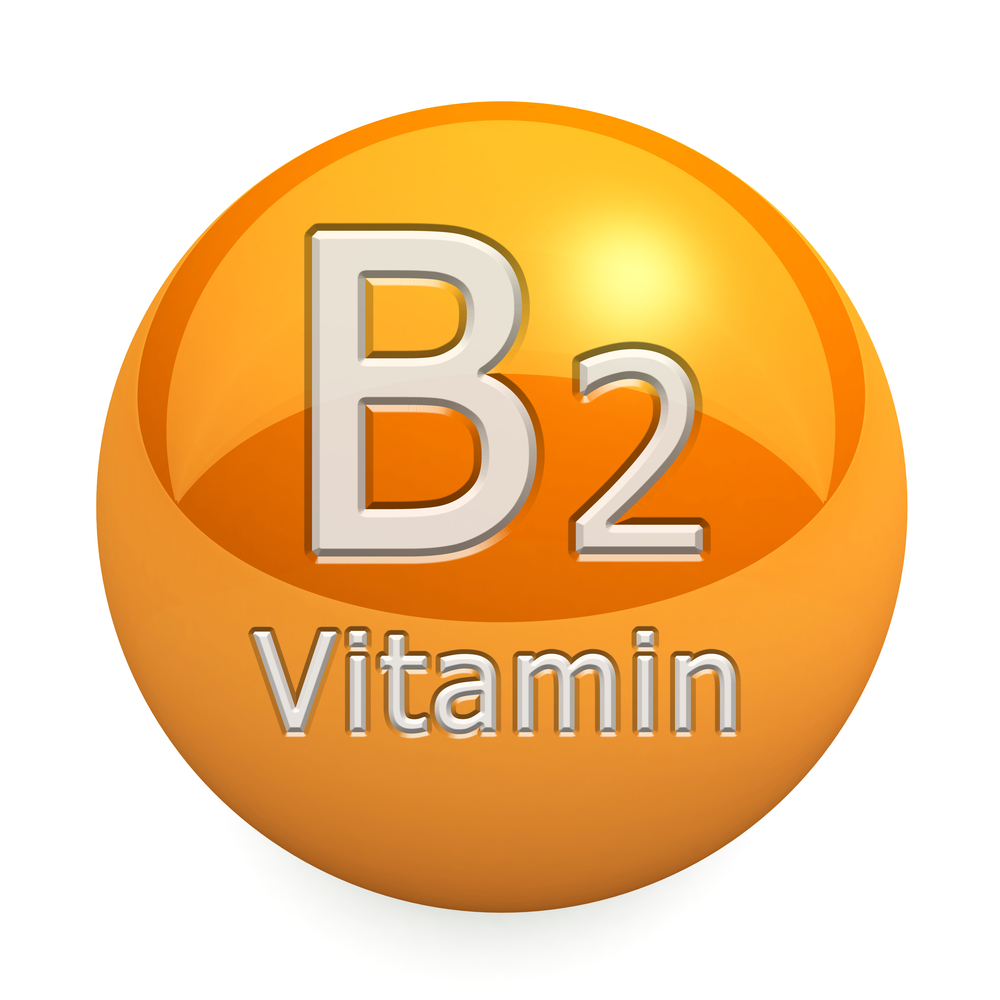 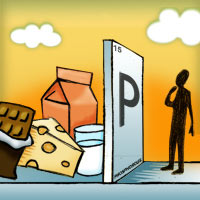 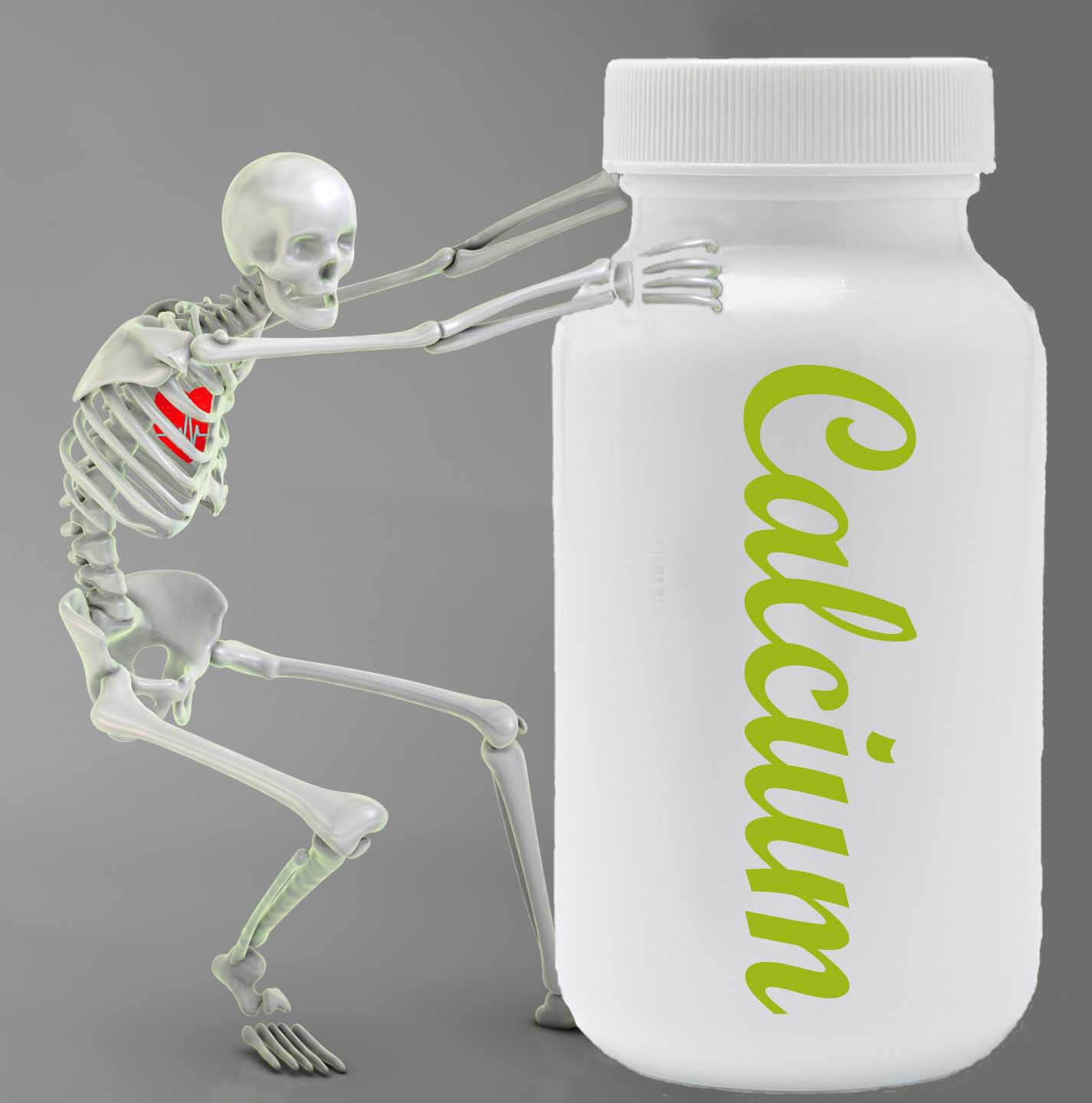 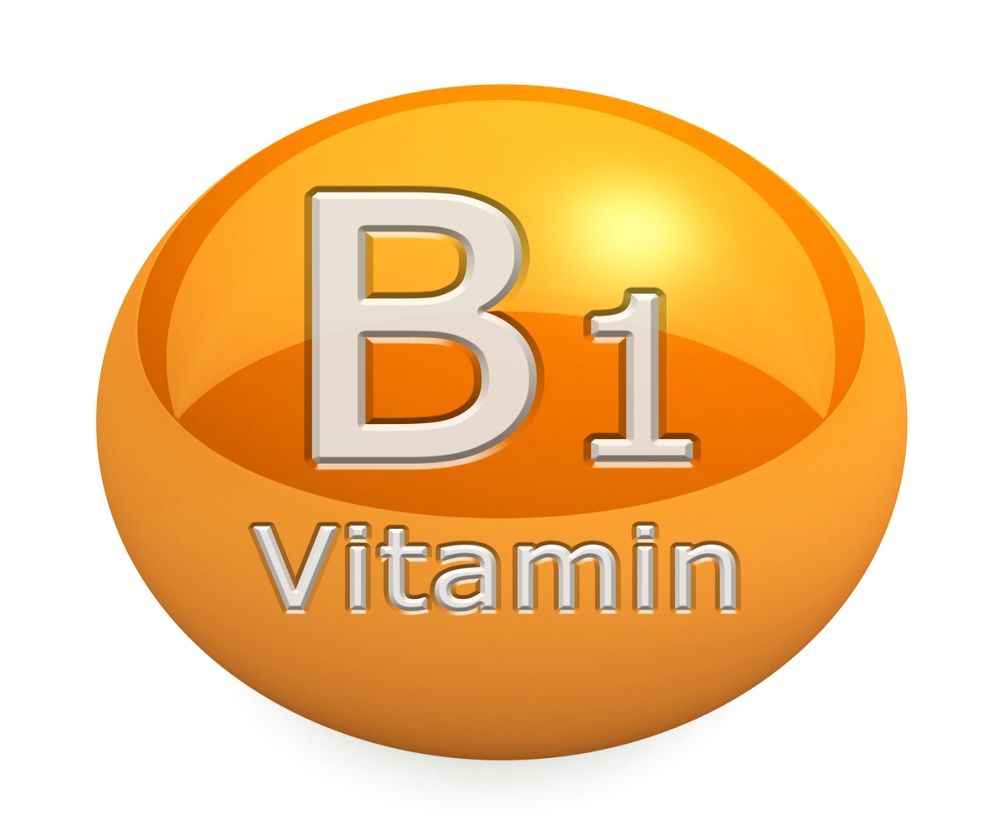 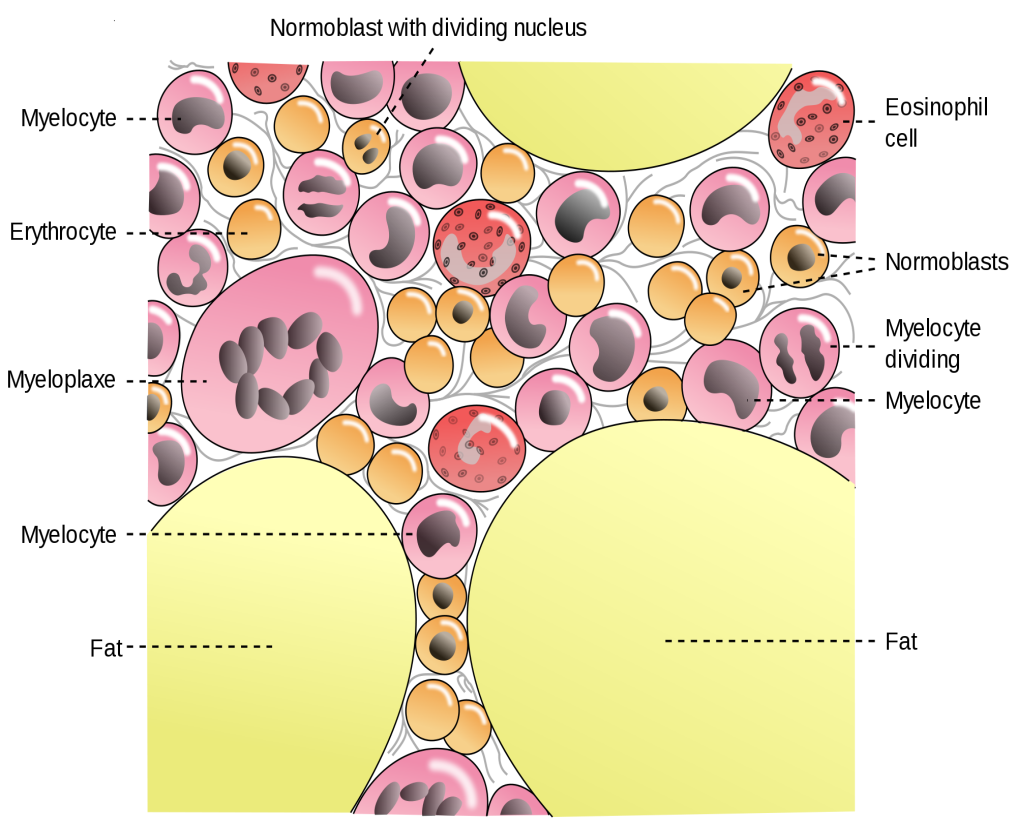 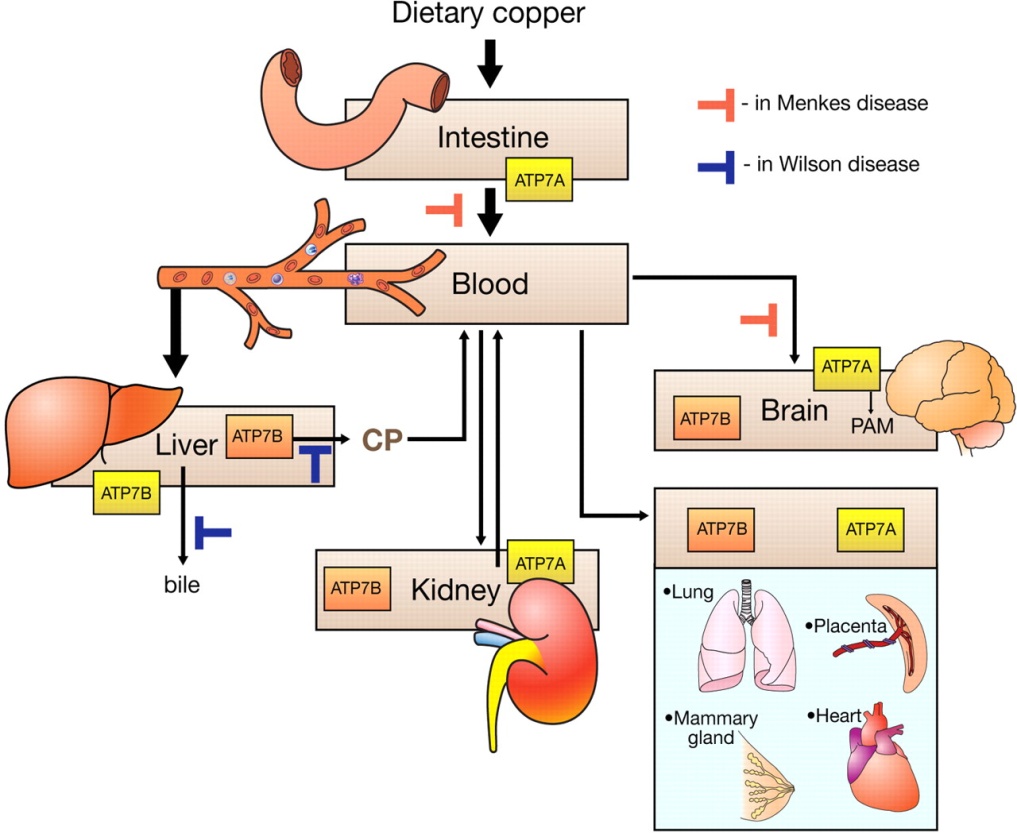 মাশরুমে প্রচুর পরিমানে আছে থায়ামিন (ভিটামিন বি ১)
রিবোফ্লাবিন (ভিটামিন বি ২)
ফসফরাস
লৌহ
ক্যালসিয়াম
এবং কপার
10
[Speaker Notes: একটি করে স্লাইড শো দেখাবেন ও বুঝিয়ে দেবেন।]
মানবদেহে রোগ প্রতিরোধে মাশরুমের ভূমিকা
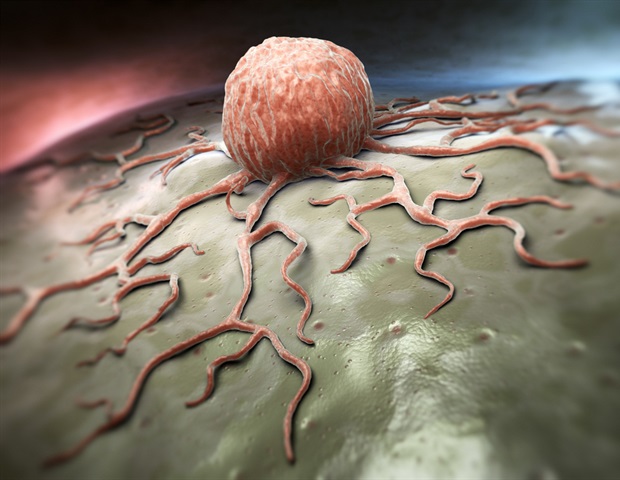 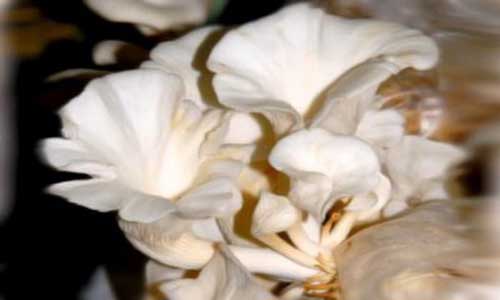 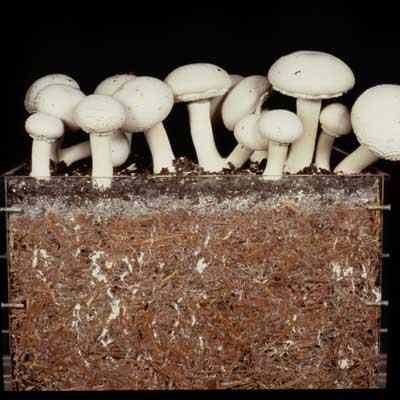 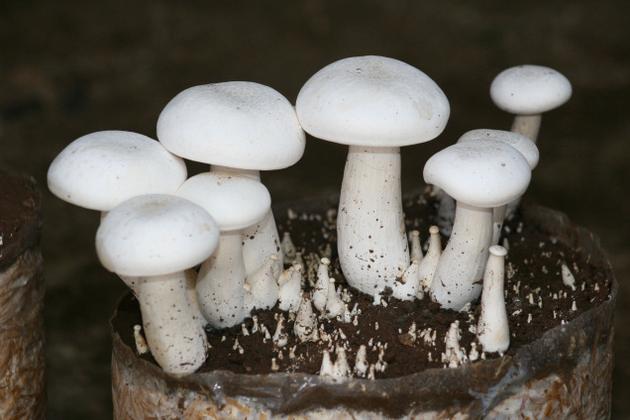 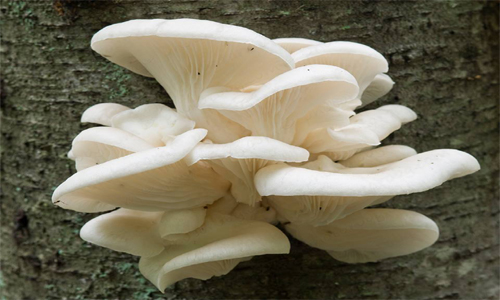 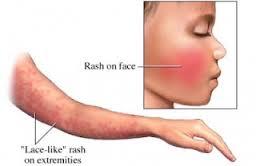 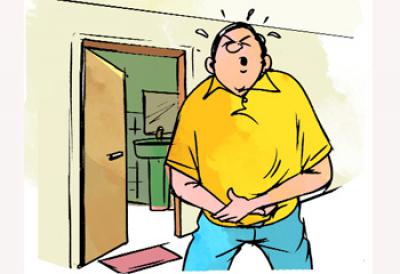 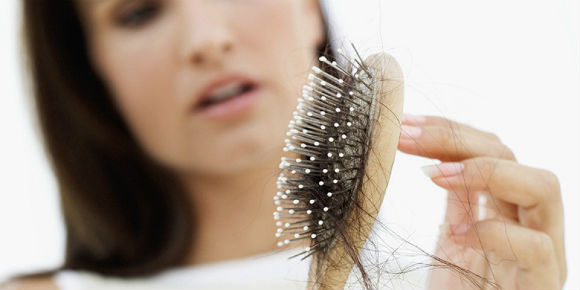 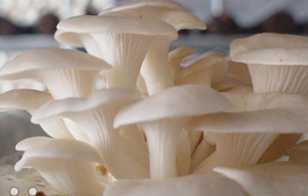 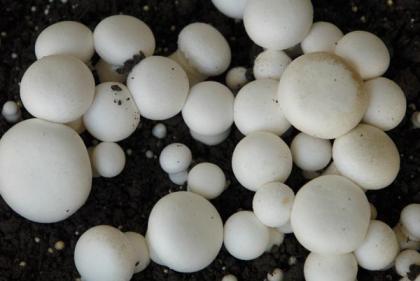 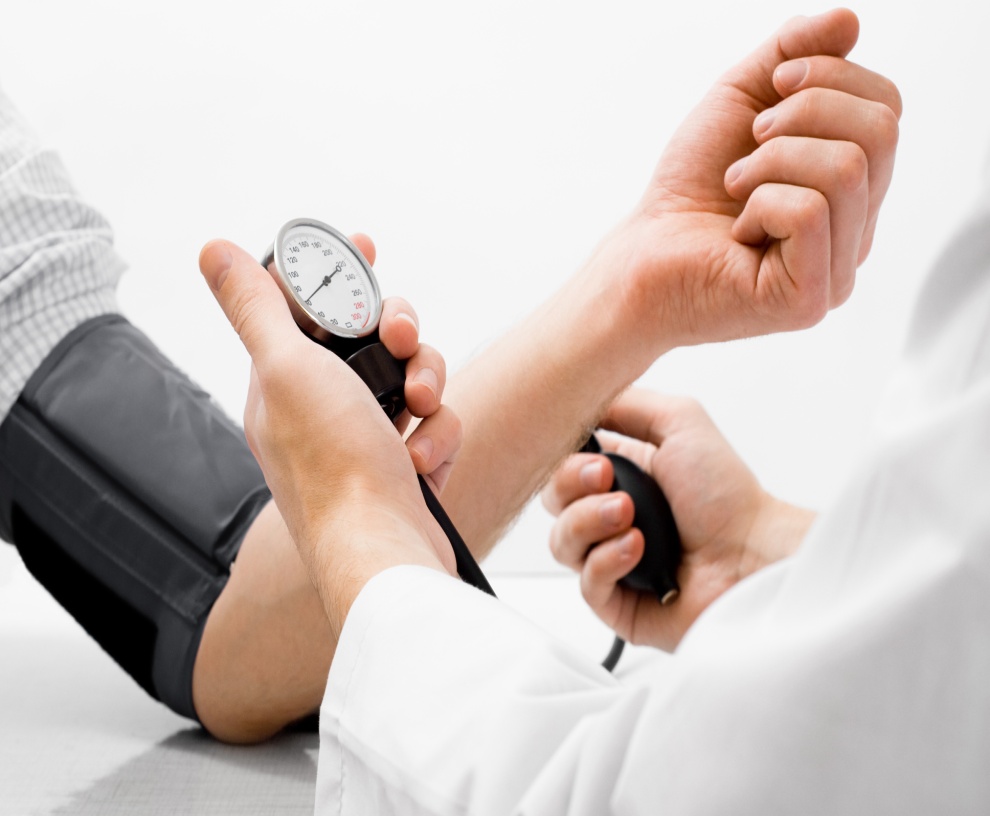 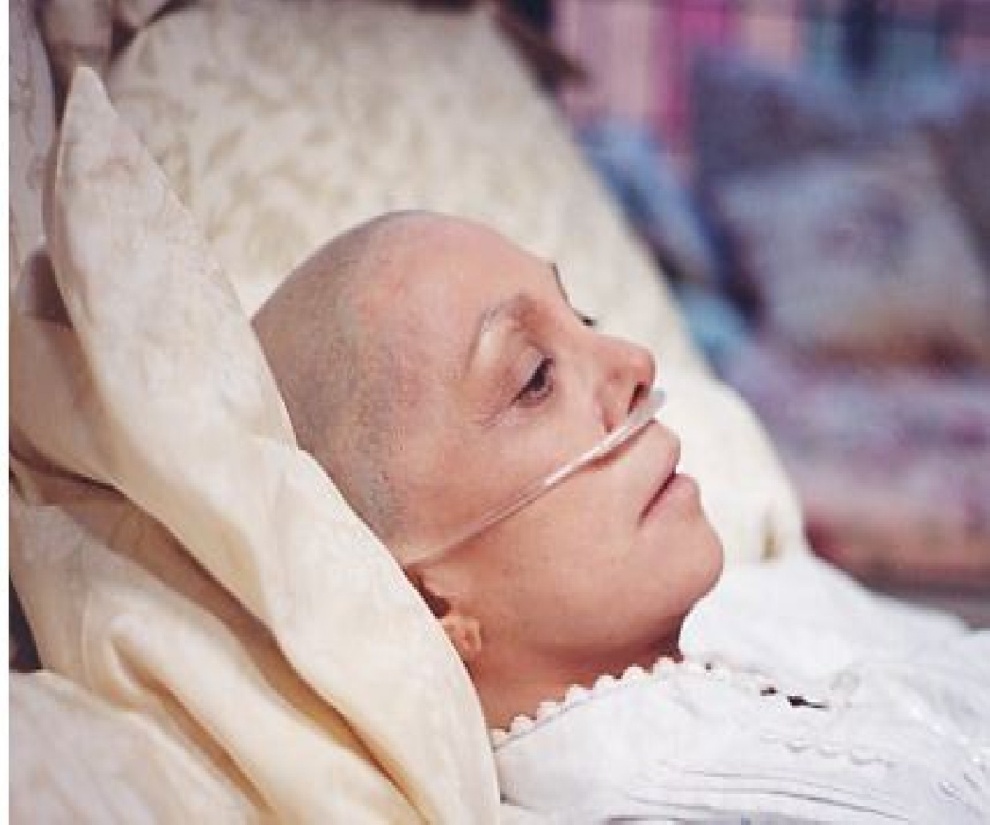 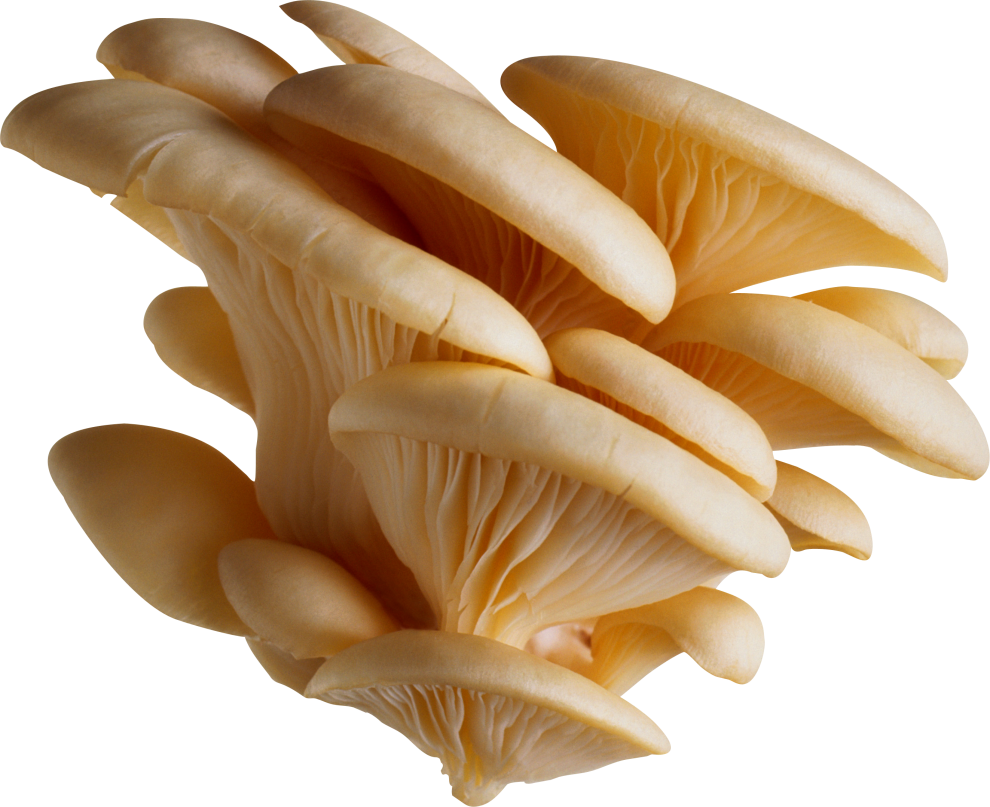 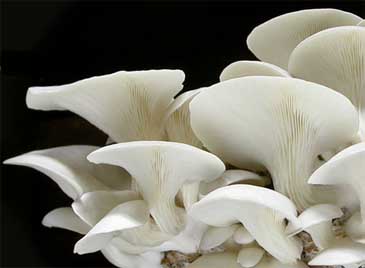 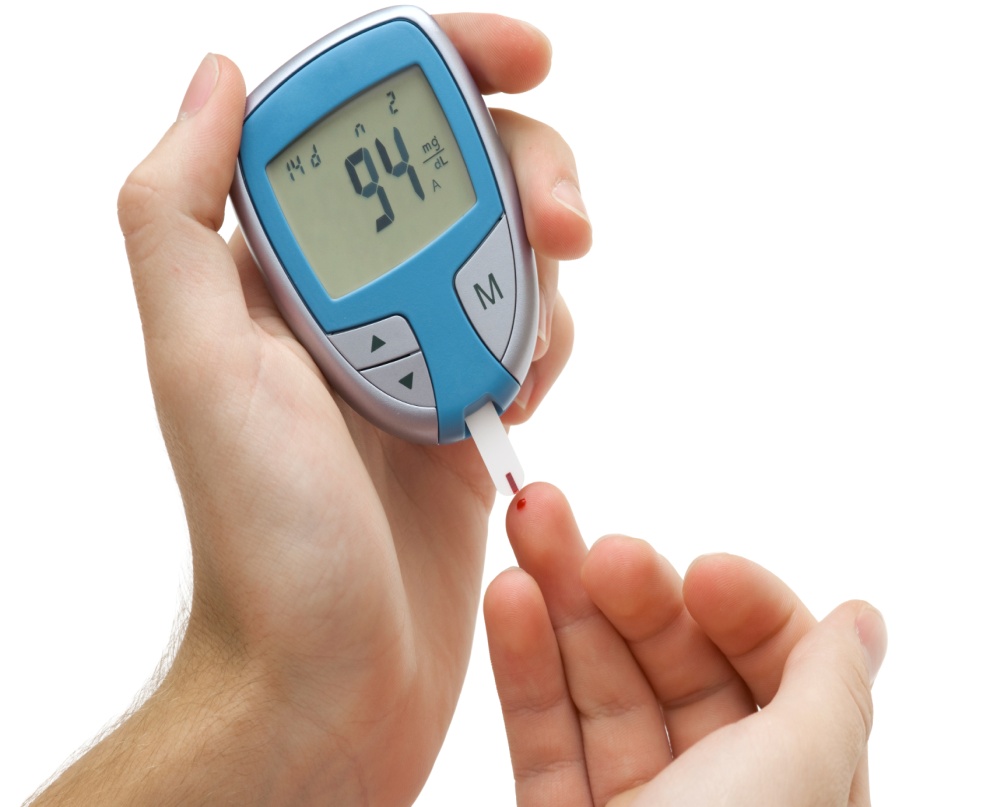 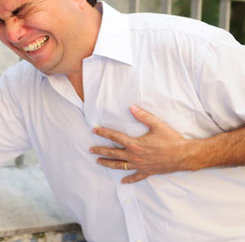 মাশরুম ডায়াবেটিস নিয়ন্ত্রনে রাখতে সহায়তা করে।
মাশরুম হৃদরোগের নিরাময়ে কাজ করে।
মাশরুম উচ্চ রক্তচাপ নিয়ন্ত্রনে রাখতে সহায়তা করে।
মাশরুম রক্তশূন্যতা প্রতিরোধ করে।
মাশরুম আমাশয় রোগ নিরাময়ে কাজ করে।
মাশরুম চুল পড়া কমাতে সহায়তা করে।
মাশরুম ক্যান্সার প্রতিরোধে সহায়তা করে।
মাশরুম টিউমার নিরাময়ে সহায়তা করে।
11
[Speaker Notes: একটি করে স্লাইড শো দেখাবেন ও বুঝিয়ে দেবেন।]
আমাদের খাওয়া প্রয়োজন
আমরা খাই
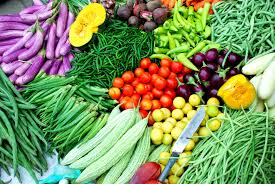 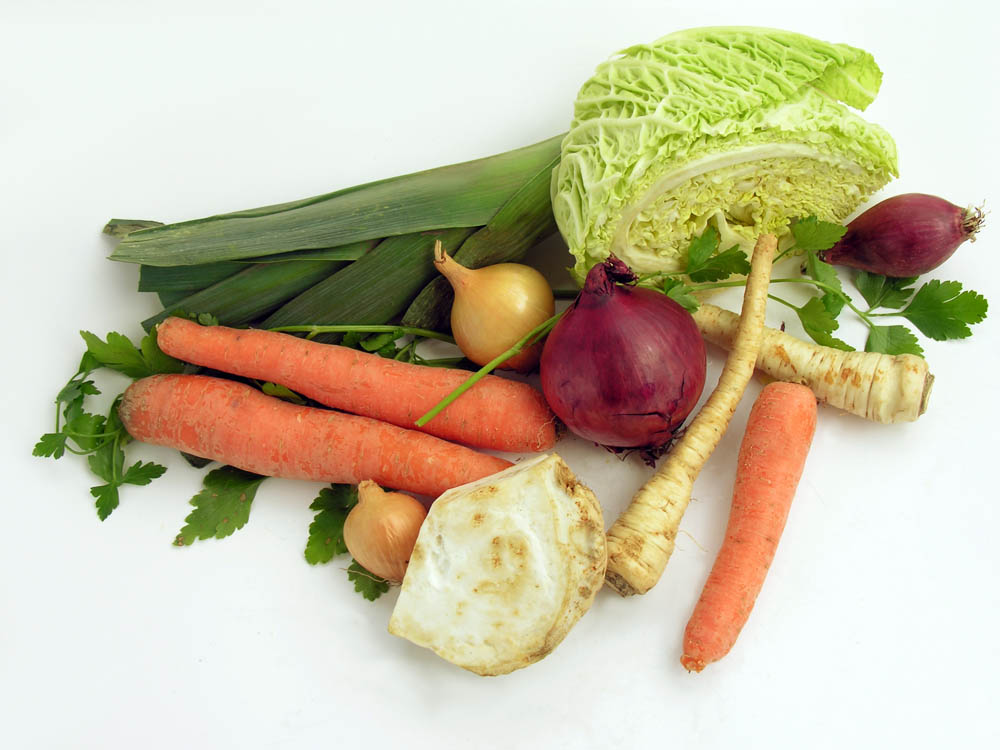 যা চাহিদার তুলনায় অনেক কম।
12
[Speaker Notes: আমাদের প্রতিদিন ২০০-২৫০ গ্রাম সবজি খাওয়া প্রয়োজন। আমরা প্রতিদিন গড়ে ৪০-৫০ গ্রাম সবজি খাই।]
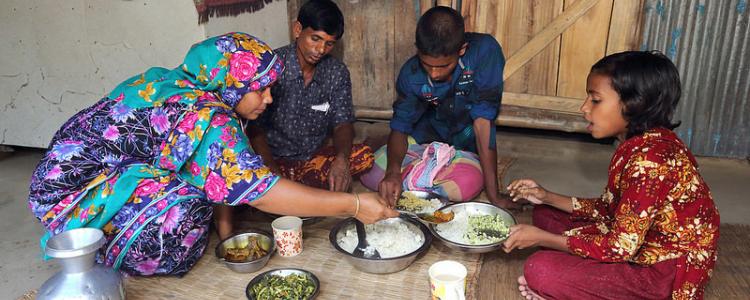 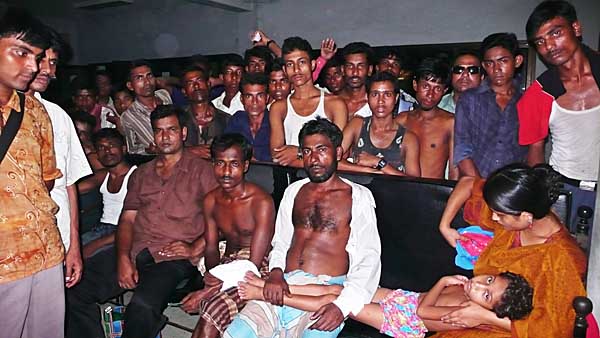 শাকসবজি কম খাওয়ার ফলে ভিটামিনের অভাবে আমরা নানা রোগে ভুগি।
13
[Speaker Notes: চাহিদার তুলনায় কম সবজি খাওয়ার ফলে ভিটামিন ও মিনারেলের অভাবে  আমরা বিভিন্ন রোগে ভুগি।]
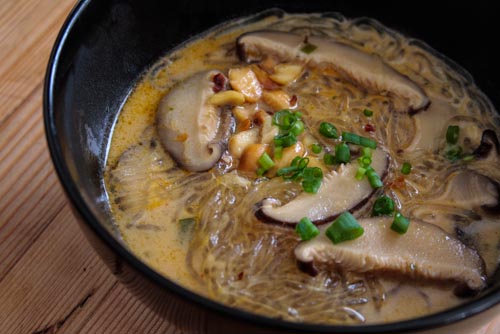 মাশরুম আমাদের সবজির চাহিদা মেটায়।
14
[Speaker Notes: মাশরুম আমাদের সেই সবজির চাহিদা মেটায়।]
জোড়ায় কাজ
সময়ঃ১০মিঃ
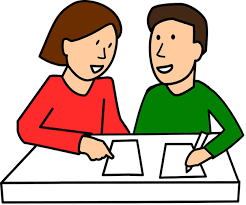 মাশরুম আমাদের দেহের কী কী রোগ প্রতিরোধ করে পোস্টার কাগজে লিখে উপস্থাপন কর।
15
[Speaker Notes: আপনি এখানে অন্য কাজ দিতে পারেন। তবে সকলের অংশগ্রহন করাবেন।]
মাশরুম চাষের অর্থনৈতিক গুরুত্ব
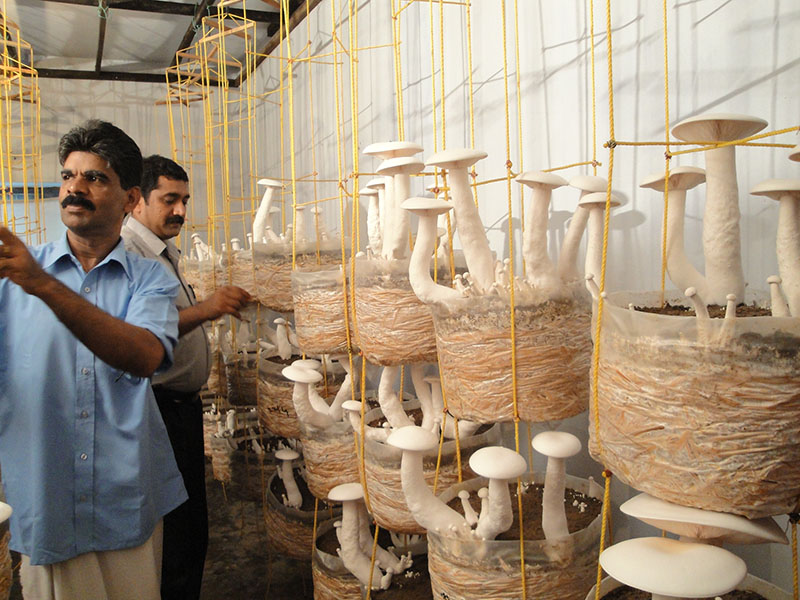 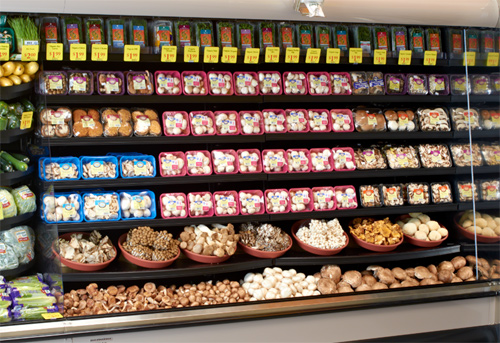 মাশরুম চাষ ব্যাবসায় দিক থেকে অনেক লাভজনক।
16
[Speaker Notes: মাশরুম ব্যবসায়িকদিক থেকে খুবই লাভজনক কেননা মাশরুম চাষে কম পুজি ও কম শ্রম দরকার হয়। অল্প দিনের মধ্যে বিনিয়োগকৃত অর্থ তুলে নেওয়া যায়।]
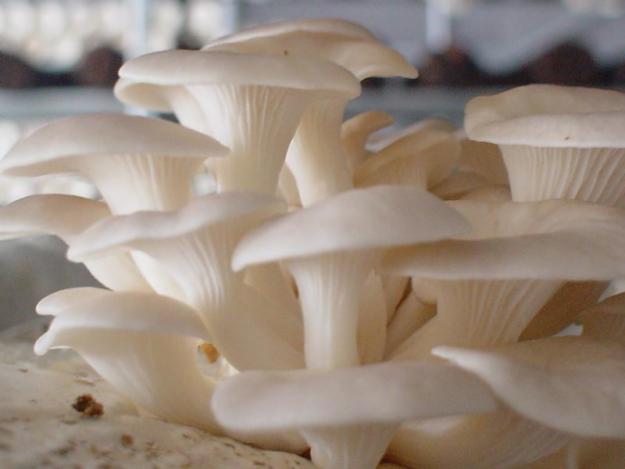 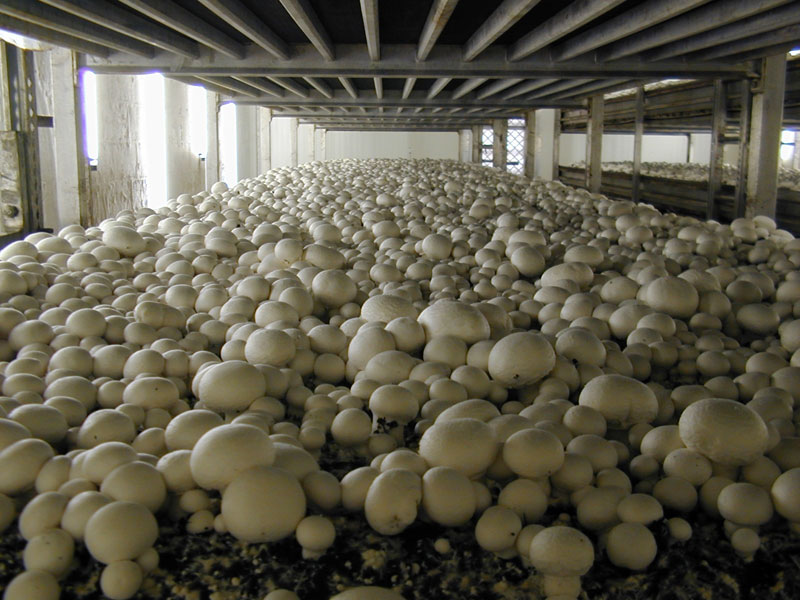 মাশরুম চাষে কম পুজি ও কম শ্রম দিয়ে অধিক ফলন ও মুনাফা অর্জন করা যায়।
17
[Speaker Notes: মাশরুম চাষে কম পুজি ও কম শ্রম দিয়ে অধিক ফলন ও মুনাফা অর্জন করা যায়।]
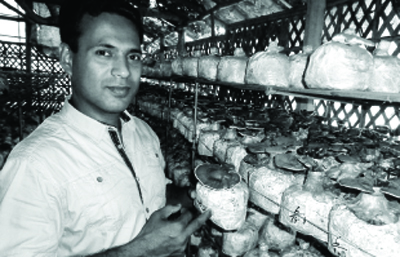 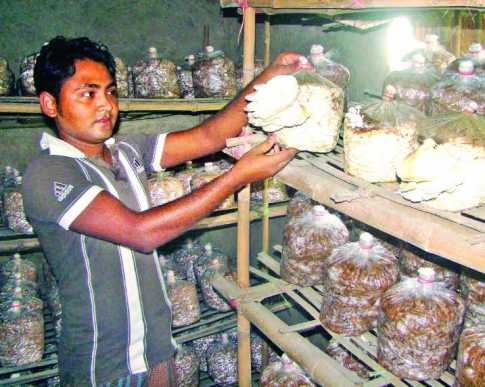 মাশরুম চাষ করে বেকার যুবসমাজ সহজেই আত্মকর্মসংস্থানের ব্যবস্থা করতে পারে।
18
[Speaker Notes: মাশরুম চাষ করে বেকার যুবসমাজ সহজেই আত্মকর্মসংস্থানের ব্যবস্থা করতে পারে।]
দলীয় কাজ
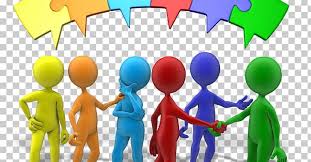 মাশরুম চাষ করে কিভাবে বেকার সমস্যা দূর করা যায়?
19
মূল্যায়ন
1। প্রতি ১০০ গ্রাম শুকনা মাশরুমে কত গ্রাম চর্বি রয়েছে?
ক) ২-৩ গ্রাম
খ) ৪-৫ গ্রাম
গ) ৬-৭ গ্রাম
ঘ) ৮-৯ গ্রাম
২। আমরা কেন ভিটামিন ও মিনারেলের অভাবে ভুগে থাকি?
ক) শাকসবজি বেশি খাওয়ার জন্য
খ) শাকসবজি কম খাওয়ার জন্য
গ) পরিছন্ন না থাকার জন্য
ঘ) ভাত না খাওয়ার জন্য
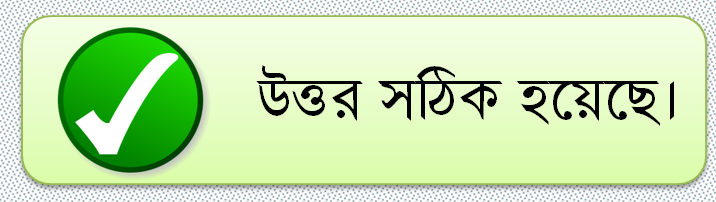 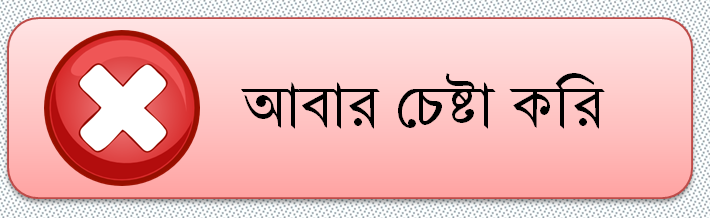 20
[Speaker Notes: মূল্যায়নের জন্য শিক্ষার্থীদেরকে প্রশ্ন করুন তাদের কাছ থেকে উত্তর নিয়ে উত্তরটিতে ক্লিক করুন।]
মূল্যায়ন
৩। মাশরুমের চাষ ব্যবসায়িক দিক দিয়ে লাভজনক কেন?
ক) বেশি পুজি লাগে
খ) অধিক ফলন হওয়ায়
গ)  বাজারের চাহিদা বেশি হওয়ায়
ঘ) কম পুজি লাগে
৪। মাশরুমের চাষের উপকরন হল-
i) খড় ও কাঠের গুড়া
ii) পচা পাতা
iii) উর্বর জমি
নিচের কোনটি সঠিক
ক) i, ও ii
খ) i ও iii
গ) ii ও iii
ঘ) i, i i ও iii,
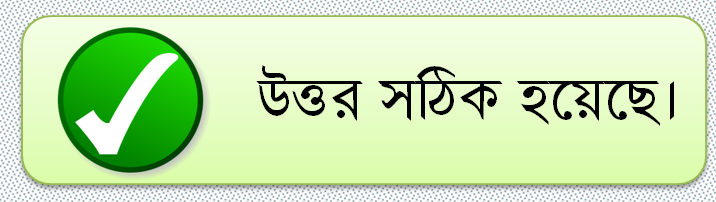 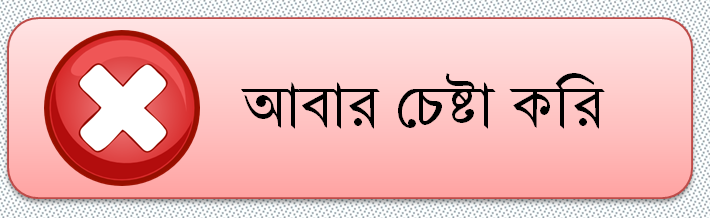 21
[Speaker Notes: মূল্যায়নের জন্য শিক্ষার্থীদেরকে প্রশ্ন করুন তাদের কাছ থেকে উত্তর নিয়ে উত্তরটিতে ক্লিক করুন।]
বাড়ির কাজ
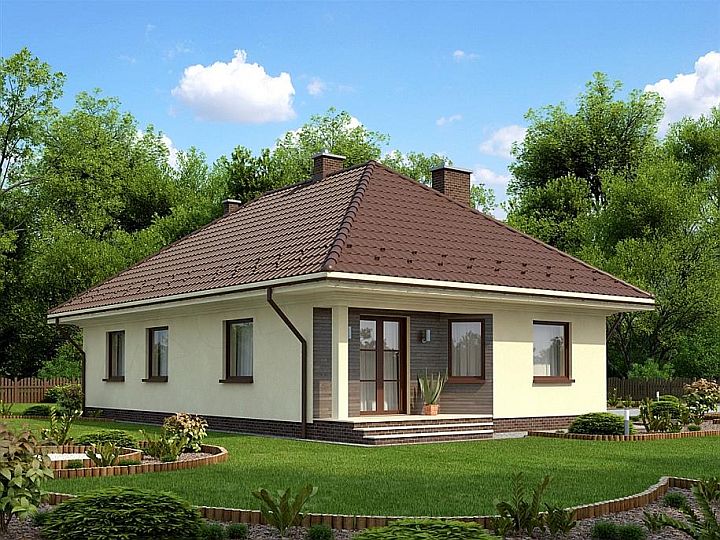 মাশরুম চাষের প্রয়োজনীয়তা বর্ননা কর।
22
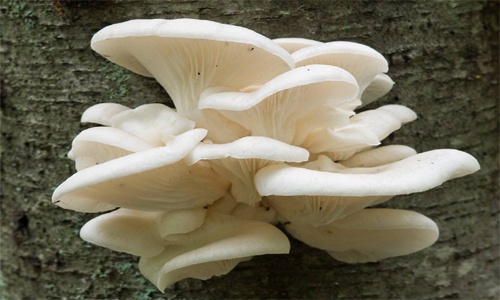 ধন্যবাদ
23